La filière forêt-bois 
dans le Grand Est et en Moselle
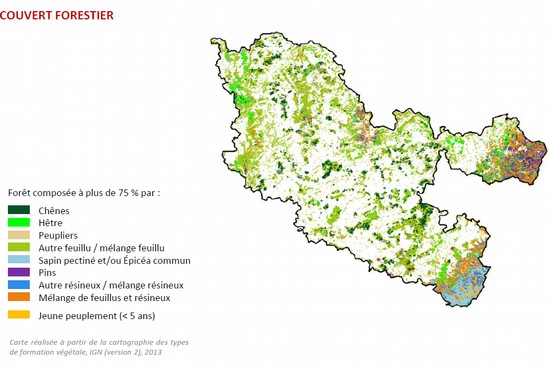 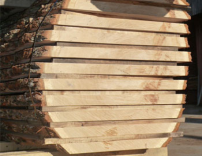 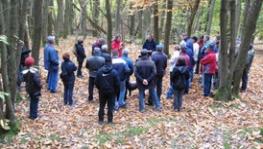 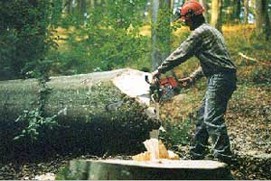 Session Chambre d’agriculture de la  Moselle 14-09-2018
Une filière forêt-bois d’importance
La Moselle quatrième département le plus boisé du Grand Est
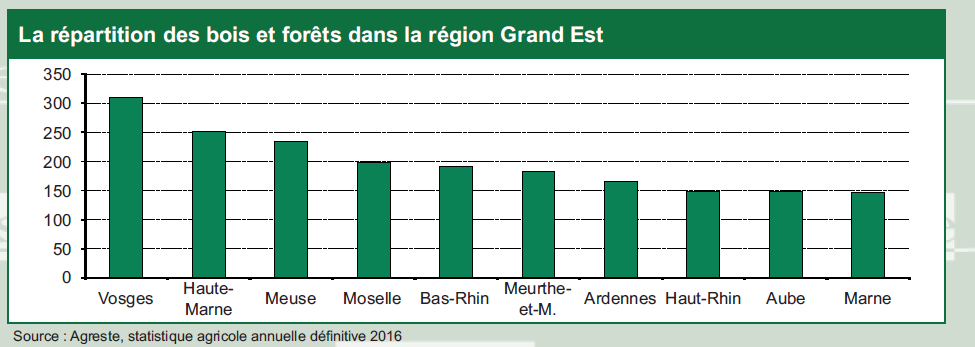 Propriétaires forestiers en Moselle
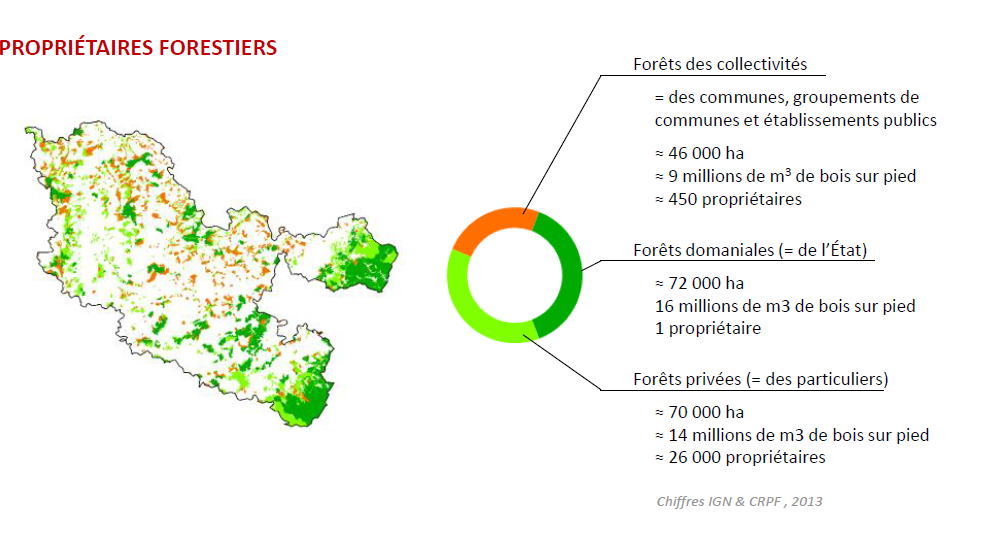 En Moselle, les propriétaires possédant plus de 4 hareprésentent  4 % des propriétaires et 79 % de la surface
Données cadastre 2009
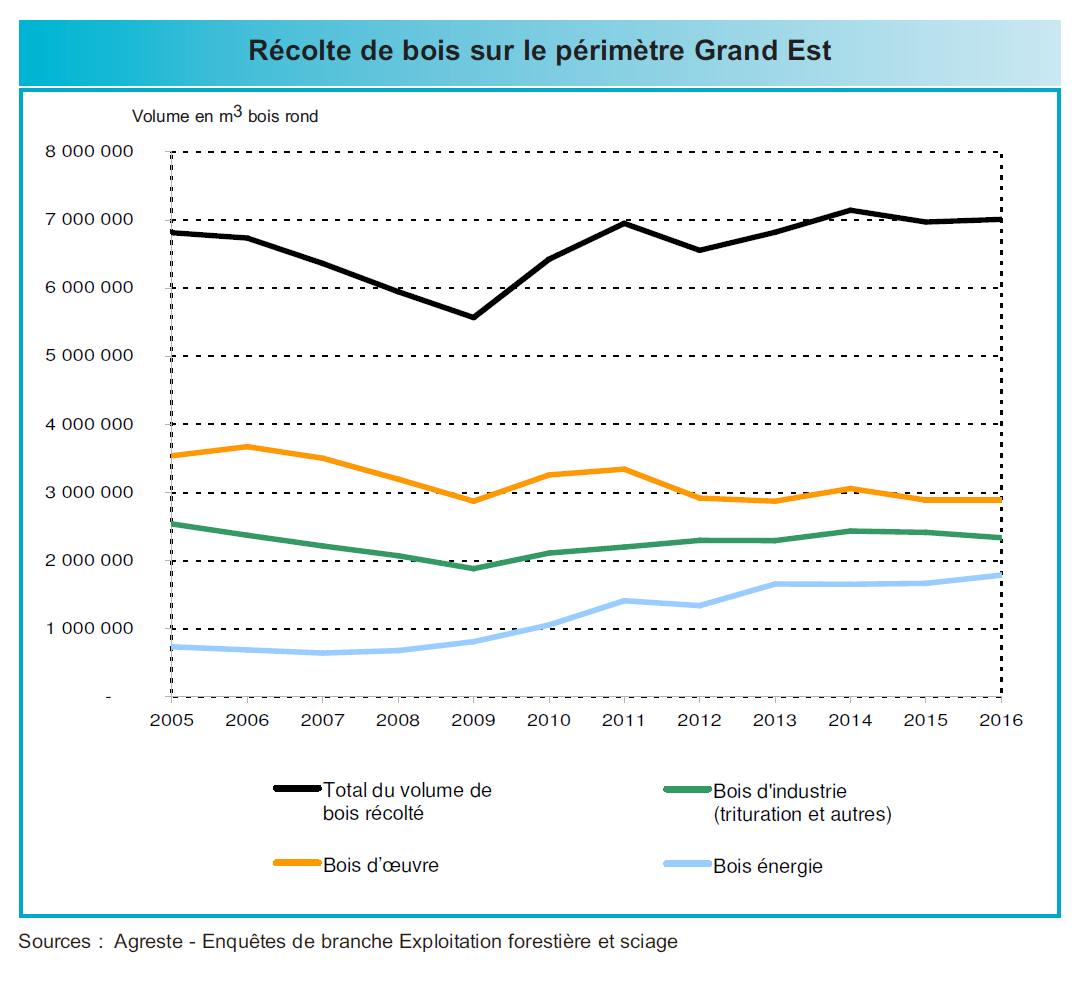 Dans le Grand Est, la Moselle est le  3 ème département producteur de bois
mais seulement 72.000 m3 de production de sciage en Moselle
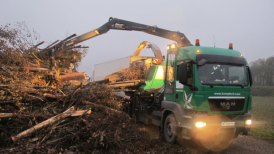 Feuillus et résineux
FRANCE 		16, 5 M ha, 72 % feuillus,      440.000 emplois, importe
 
ALLEMAGNE		11    M ha, 75 % résineux, 1.500.000 emplois, exporte
L'industrie de 1ère transformation dans le Grand Est
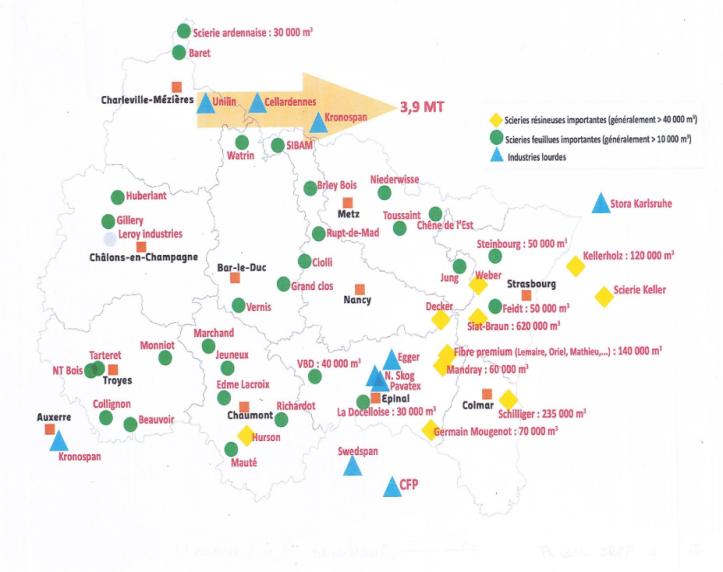 source : Philippe Laden
CRPF GE - 07-2017
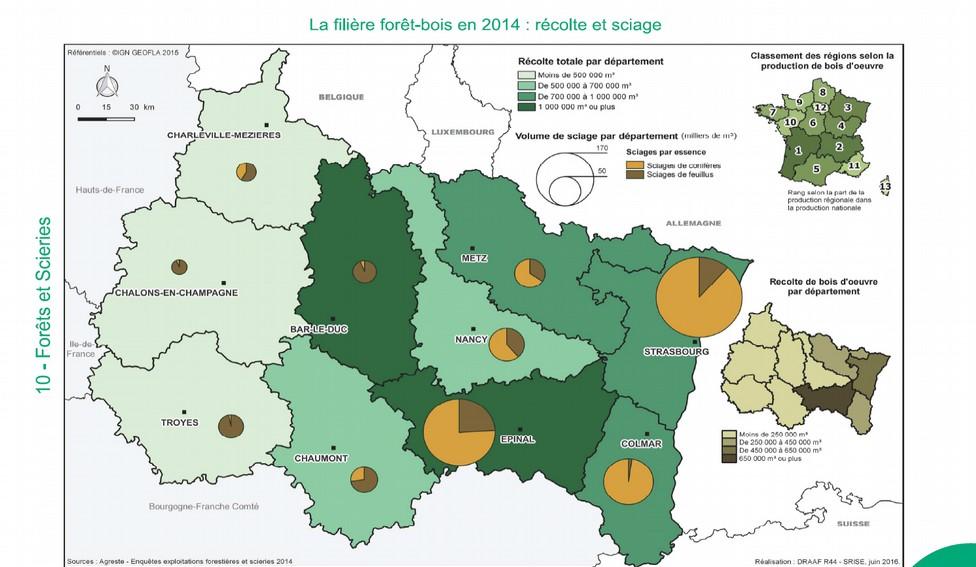 L’emploi dans la filière forêt-bois en Moselle
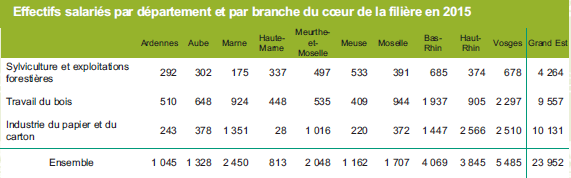 Prix moyen des boisaux ventes d'automne
Pour le chêne
Pour le hêtre
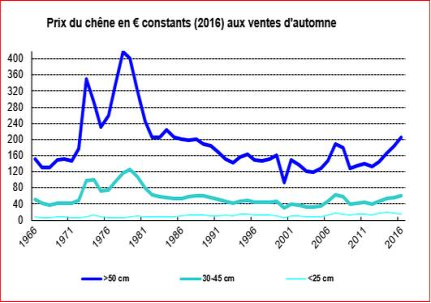 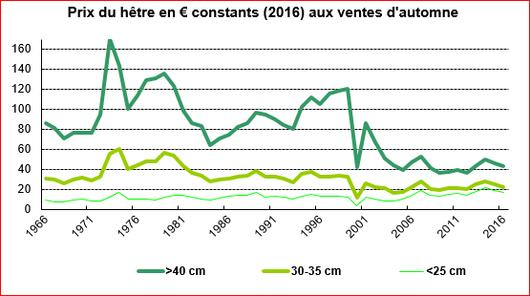 © ONF
Prix moyen des boisaux ventes d'automne
Résineux bois d’oeuvre
Résineux bois d’industrie
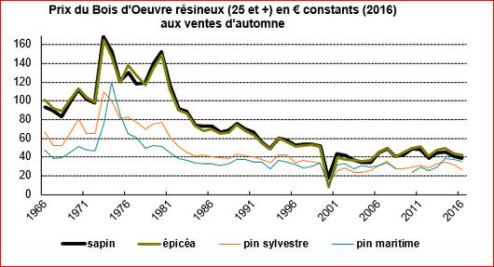 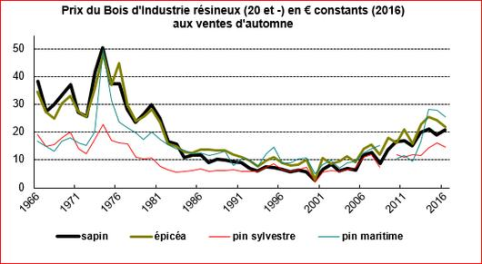 © ONF
Evolution des cours du bois en € constants - indice 100 en 1980
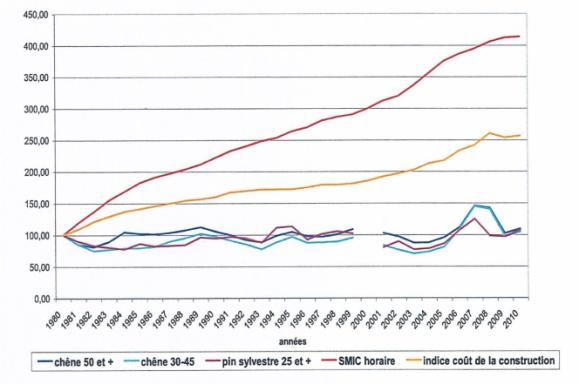 Très faible rentabilité de la production forestière
Pendant la même période, le SMIC a été multiplié par 4
Il y a 30 ans, 20 % de la coupe pour réinvestir, aujourd'hui 80 %
(source ONF/RFF, INSEE)
Difficultés d'approvisionnementsdes scieries de chêne
La récolte annuelle de chêne BO dans le Grand Est 
est passée, en 40 ans, de 800.000 à 500.000 m3
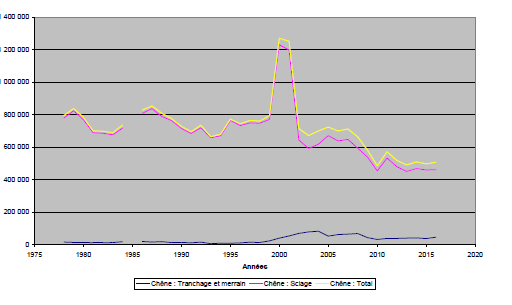 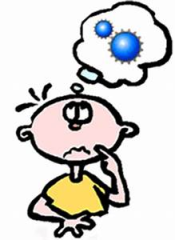 Données EAB GE : récolte de chêne BO
Exportation de grumes = tensions sur le marché
Récolte annuelle BO chêne Grand Est			2016 : 507.000 m3

Consommation des scieries Grand Est 2016		270/280.000 m3

Exportation Grand Est 2015					195.000 m3
   (hypothèse médiane)

 Quantitativement, la situation est durablement tendue
Les voies d'avenir :
Le contrat stratégique de filière Grand Est 
Le programme régional de la forêt et du bois
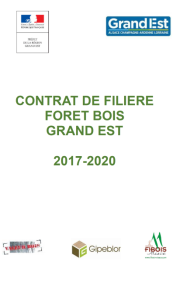 Structurer une interprofession forte et reconnue par tous

Gérer durablement la ressource, optimiser sa mobilisation 
et sécuriser les approvisionnements des entreprises

Soutenir et renforcer la compétitivité des acteurs de la filière

Développer les marchés du bois, la valeur ajoutée 
des débouchés

Communiquer

Formation
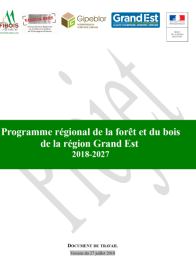 Diversifier les marchés de la filière bois

- Augmenter la part du bois dans la construction (50 % des marchés du bois) dont le bois feuillu (hêtre)
- Développer l'emballage bois
- Développer le bois énergie en respectant la hiérarchie des usages
- Développer l'export de produits finis
Transformation
Investir : 
    - Classement mécanique des bois
    - Séchage
    - Produire les produits plus élaborés que demande le marché
      (rabotage, aboutage, collage)
    - Informatiser
    - Automatiser - Robotiser (usine du futur)

Innover 
- Nouveaux produits, chimie du bois
Sécuriser les approvisionnements
- Adapter le label UE 
- Développer les contrats
- Changer habitudes et normes
- Mettre en place des circuits d'approvisionnement 	concertés et durables
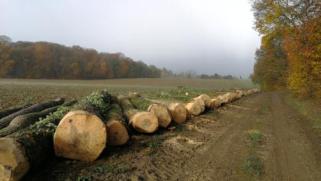 Production
- Récolter davantage notamment en petite forêt privée 
Réduire le gibier 
Assurer le renouvellement des peuplements
Former, informer les propriétaires
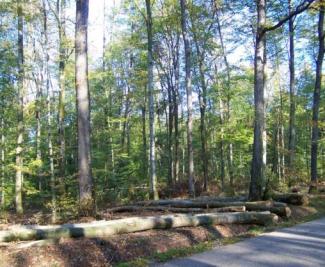 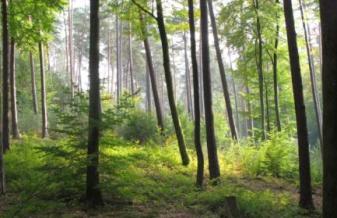 Le programme régional
Valorisation du Bois et Territoire des Chambres du Grand Est
Il s’articule principalement autour de 

 cinq axes 

 déclinés en 8 Actions de développement forestier (ADF) 

et un axe transversal de coordination et de valorisation des actions

Il couvre la période 2018-2024 

soit 7 années
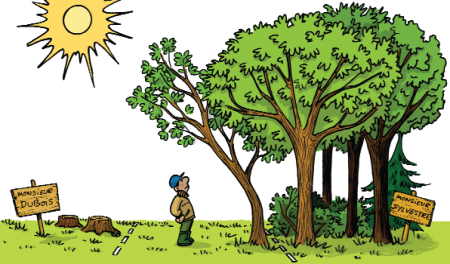 Le service commun « Valorisation du Bois et Territoires »
6 Chambres (54,55,57,88, Alsace et Chambre régionale d’agriculture)  le constituent

Près de 30 collaborateurs représentant 15,5 ETP 

	dont 1 chef de service (Chambre régionale)

Un programme partenarial : CRPF, COFOR, propriétaires, opérateurs économiques etc
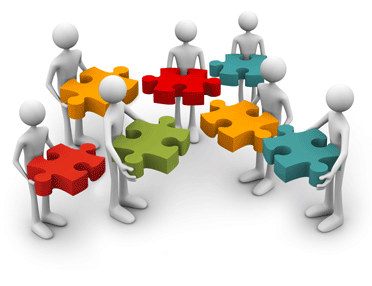 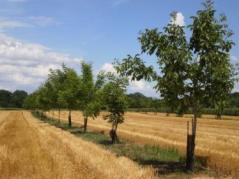 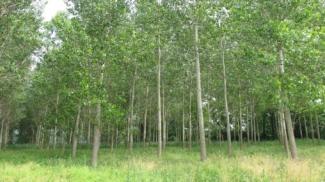 Le programme régional 
Valorisation du Bois et Territoire
En lien avec les opérateurs économiques , mise en œuvre d’actions en faveur des petites forêts privées sans PSG :

animations territoriales pour la mobilisation, 
la réalisation de chantiers groupés,
le renouvellement de la ressource, la desserte,  

 L’appui à la structuration du foncier forestier, 

 La promotion du Bois matériau et du Bois énergie, 

 La promotion de l’agroforesterie, 

 La mise œuvre d'actions de conseil et de formation auprès des propriétaires forestiers et des agriculteurs,
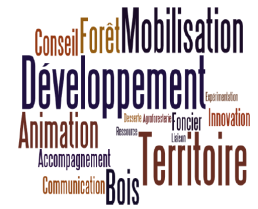 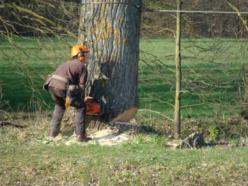 L’action de Simon WEISS – conseiller forestier de la chambre d’agriculture de Moselle
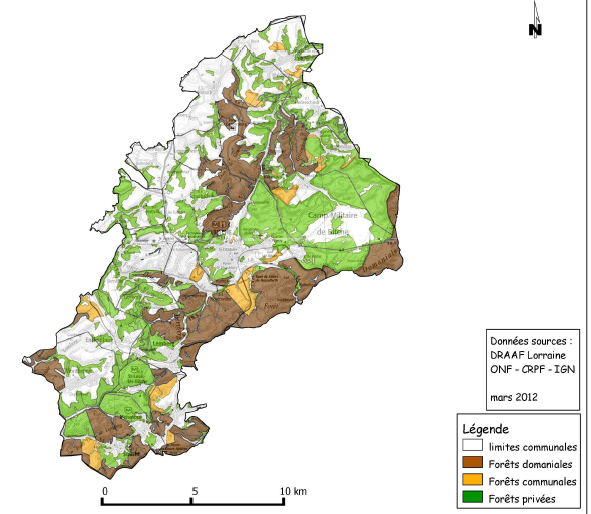 - Sur un territoire donné avec des enjeux identifiés 

le Pays de Bitche



- Foncier forestier

 Mobilisation du bois

 Desserte 

 Conseil et information 

aux propriétaires forestiers
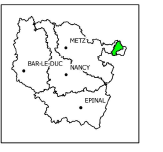